Proposta de Monografia
Compressão Adaptativa de Arquivos HTML em Ambientes de Comunicação Sem Fio
Angelo Ferreira Assis
Orientador: Ricardo Rabelo
Outubro / 2010
Sumário
Introdução e motivação
Justificativa
Objetivos
Objetivo Geral
Objetivos Específicos
Metodologia
Introdução e Motivação
Avanço dos dispositivos portáteis

Avanço de tecnologias de redes sem fio

Serviços cientes de contexto

Android

Limitações em dispositivos móveis

Adaptabilidade
Justificativa
Formato de arquivos na Web

Menor tempo de transmissão de dados

Otimização do tempo de bateria

Aumento de desempenho geral do sistema
Objetivos
Objetivo Geral:

Desenvolver um modelo decisório que define se um arquivo deve ser comprimido ou não antes de ser transmitido para um dispositivo móvel por uma rede sem fio
Objetivos
Objetivos Específicos:

Avaliar eficiência de compressão do Android;
Estudar trabalhos relacionados já desenvolvidos e testar em dispositivos reais;
Propor um modelo de adaptação baseado em HTML;
Estender o modelo para outros tipos de arquivos;
Avaliar o modelo em WiFi, Bluetooth e 3G;
Testar em dispositivos com Android.
Compressão adaptativa
Objetivo: economia de energia

Definir os cenários onde a compressão deve ser utilizada
Selecionar os parâmetros que interferem na decisão
Combinar os parâmetros selecionados
Integração – Atividade e Serviço
Serviço
Atividade
<URL>
Start, Bind
Com. HTTP
getInfo
Dc 
Download
Callback
Modelo decisório da compressão
Couto, R. R. P.
Vt
T
Tamanho do arquivo
Tamanho do pacote
Largura de banda
...
Wt
C
Dc
E
Tamanho do arquivo
Custo de energia por operação
Largura de banda
...
We
Ve
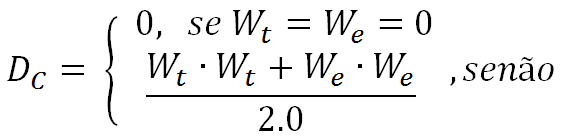 Compressão não ocorre se Dc < 0,5
Modelo Proposto
Combinação dos parâmetros:
Tamanho do arquivo sem compressão
Tamanho do arquivo com compressão
Taxa de transmissão
Tipo de rede

A definição depende da análise de alguns testes e de questões ainda em aberto, como a troca automática de rede que o Android realiza.
Testes iniciais
Tamanho de Arquivos
2Kb
5Kb
10Kb
500Kb
1Mb
2Mb
Dispositivos
aPad 7
Nexus One
Galaxy

Redes
WiFi
3G
Bluetooth
Objetivo dos testes
Estimar quanto de bateria é gasto por Kb em cada tipo de rede

Analisar quando é preferível transferir o arquivo comprimido

Analisar se existe diferença entre os dispositivos
Referências
Rainer Ronnie Pereira Couto. Compressão Adaptativa de Arquivos HTML em Ambientes de Comunicação Sem Fio. 2003.
Obrigado!
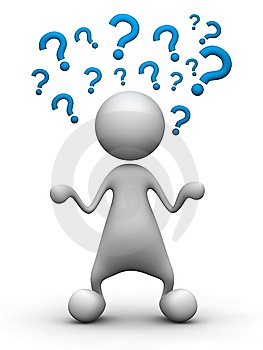 https://sites.google.com/site/ufopmobilis/
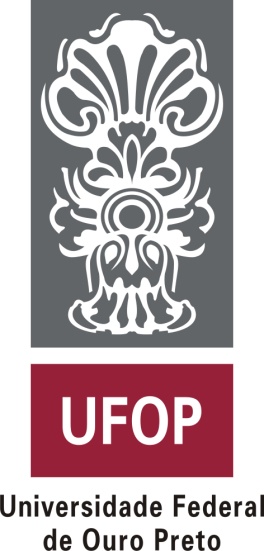 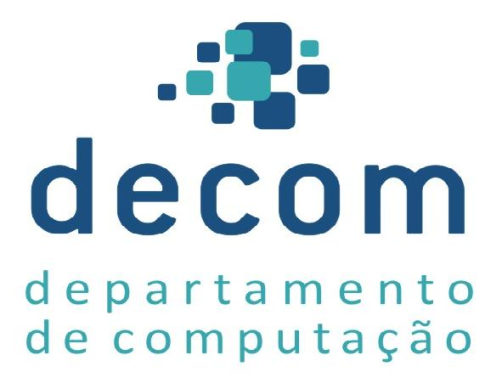 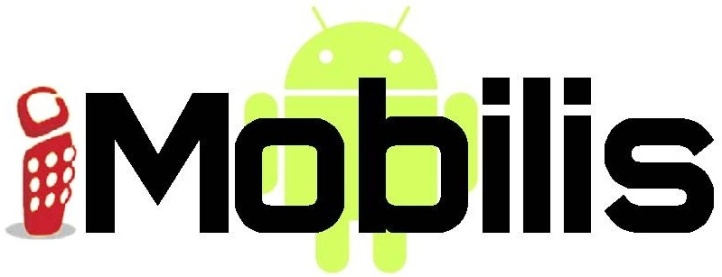